Securities regulation #9
Section 3(a)(11)Intrastate offerings
Exempt Securities:

(11) Any security which is a part of an issue offered and sold only to persons resident within a single State or Territory, where the issuer of such security is a person resident and doing business within or, if a corporation, incorporated by and doing business within, such State or Territory.
Securities act release no. 4434
3(a)(11) – applies to Local Financing
Same state:  incorporation, doing business, offered to residents

“part of an issue” offered or sold

“come to rest”
“come to rest”“part of an issue”
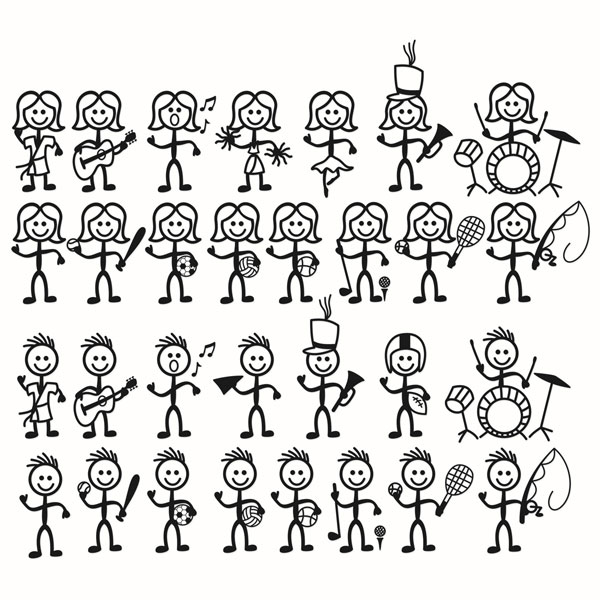 3(a)(11)
Unrestricted resale
ISSUER
“come to rest”“part of an issue”
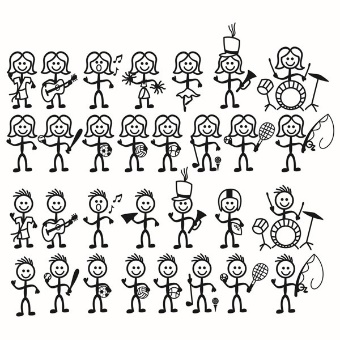 COLO. ISSUER
3(a)(11)
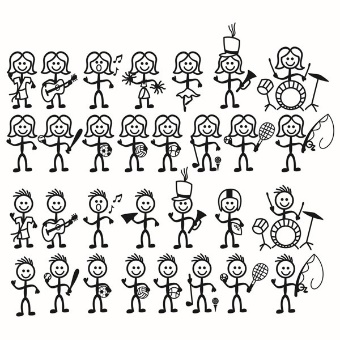 UTAH ISSUER
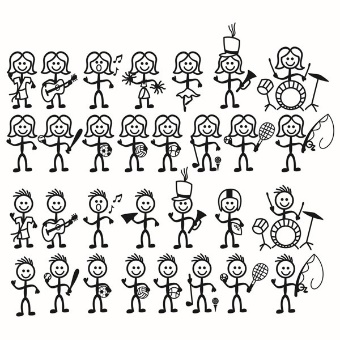 ARIZ. ISSUER
“come to rest”“part of an issue”
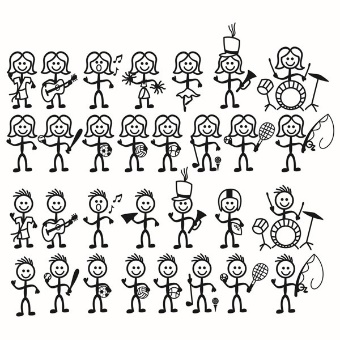 COLO. ISSUER
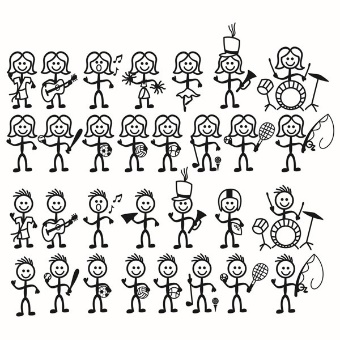 UTAH ISSUER
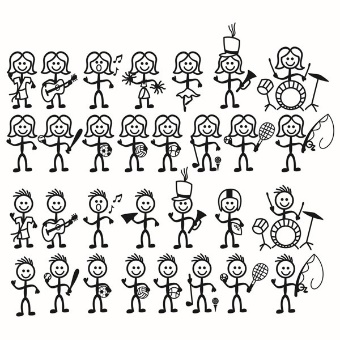 ARIZ. ISSUER
Busch v. carpenter
Come to Rest?

Doing Business?
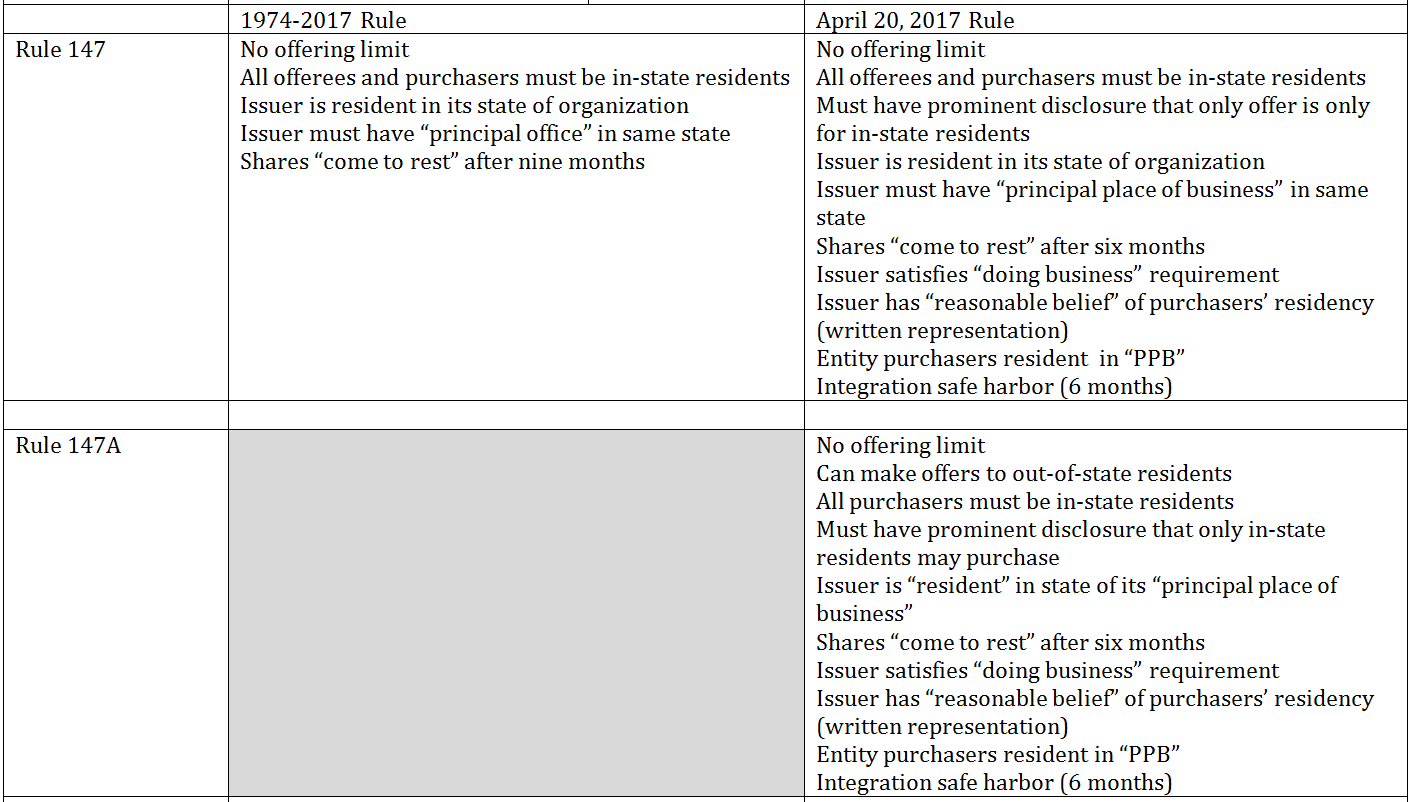 30 days
30 days
Sec v. Ralston purina (1953)
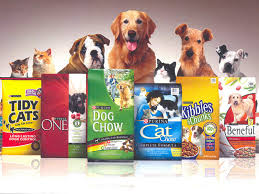 Public offering?
Doran v. petroleum mgmt. corp. (1977)
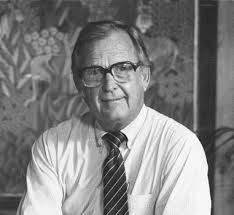 Public offering?
Doran v. petroleum mgmt. corp. (1977)
Public offering?

“Even the offeree-plaintiff's 20-20 vision with respect to the facts underlying the security would not save the exemption if any one of his fellow offerees was in a blind.”
“More specifically, we shall require on remand that the defendants demonstrate that all offerees, whatever their expertise, had available the information a registration statement would have afforded a prospective investor in a public offering. Such a showing is not independently sufficient to establish that the offering qualified for the private placement exemption, but it is necessary to gain the exemption and is to be weighed along with the sophistication and number of the offerees, the number of units offered, and the size and manner of the offering. ”
The Life Cycle of a Start-Up
Securities Regulation
Securities Regulation
REGULATION D
4(a)(2)
Regulation “d”
Rule 501-506 

Section 3(b)(1):  “small issues authority”
Rule 504

Section 4(a)(2):  “transaction by an issuer not involving a public offering”
Rule 506
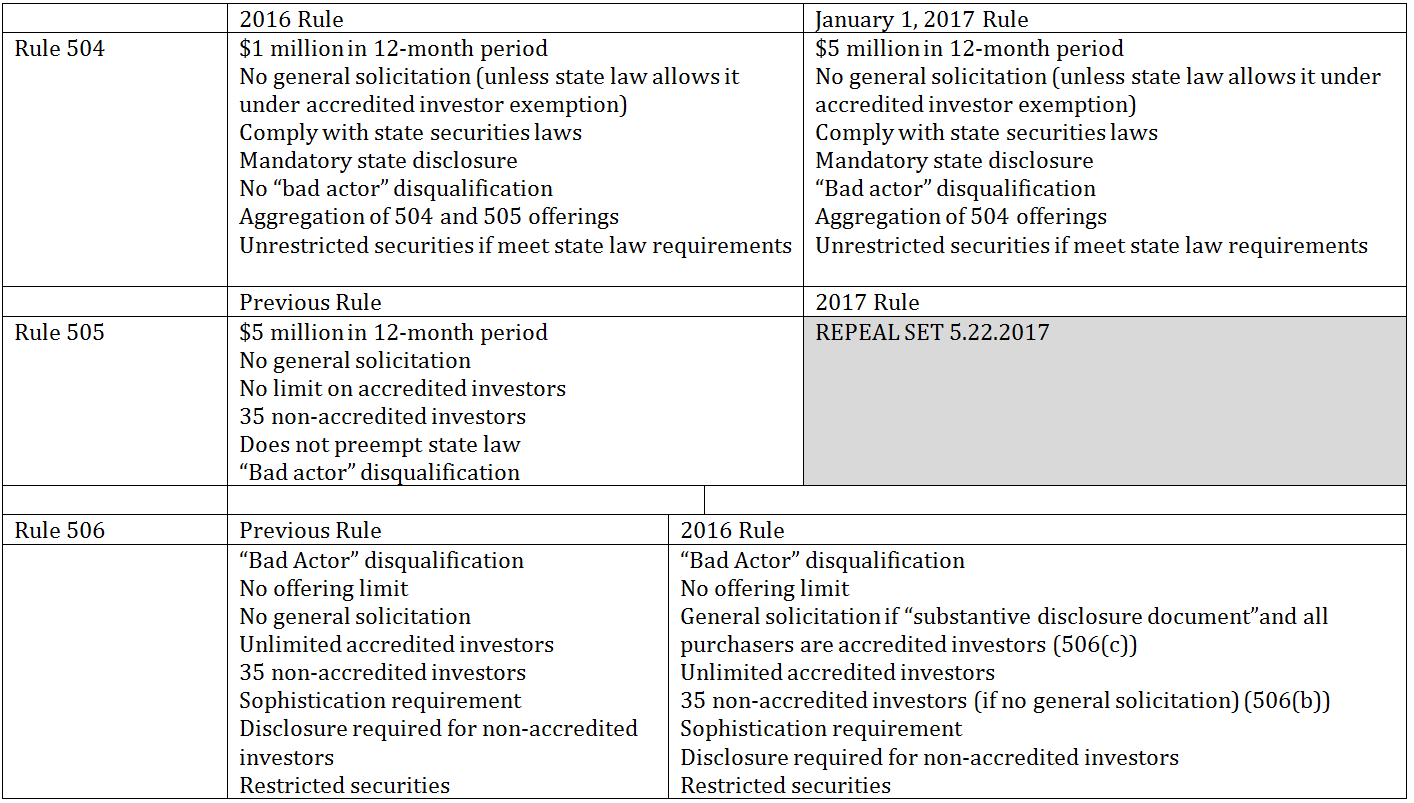 ACCREDITED INVESTOR
Rule 501(a):  accredited investor
Entities with $5M assets (not formed for this purpose)
Individuals with $1M net worth (excluding residence)
Individuals with $200k income/year
Married couples with combined $300k income/year
Entity in which all equity owners are Accredited Investors
Proposed: “professional designations”
Proposed: “knowledgeable employees” of a private fund
Proposed: “spousal equivalent”
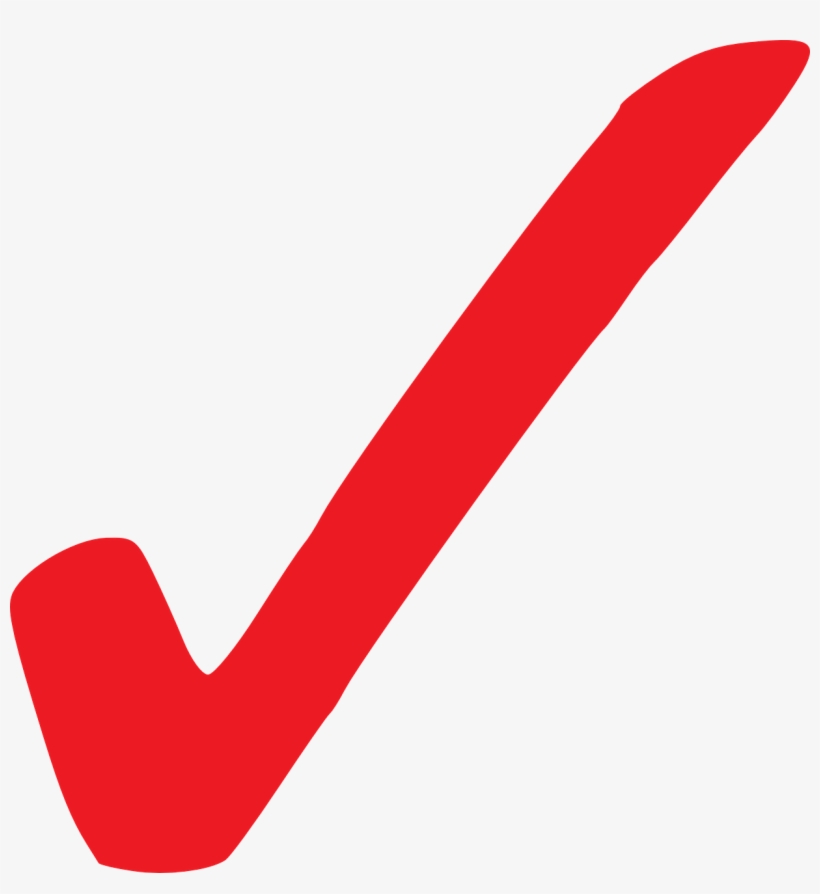 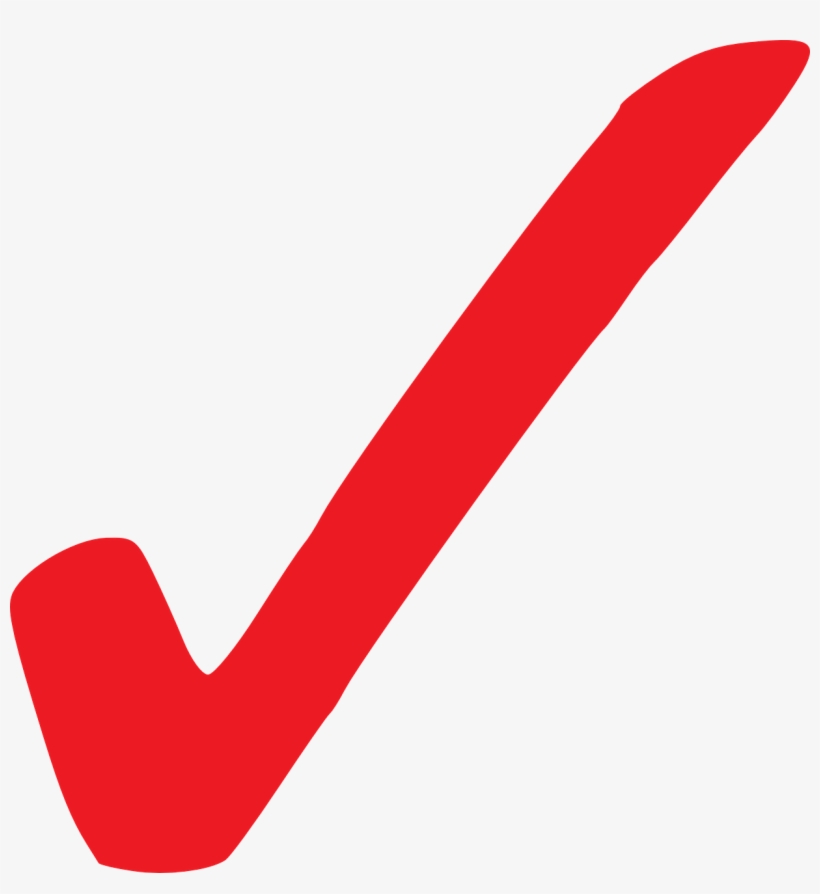 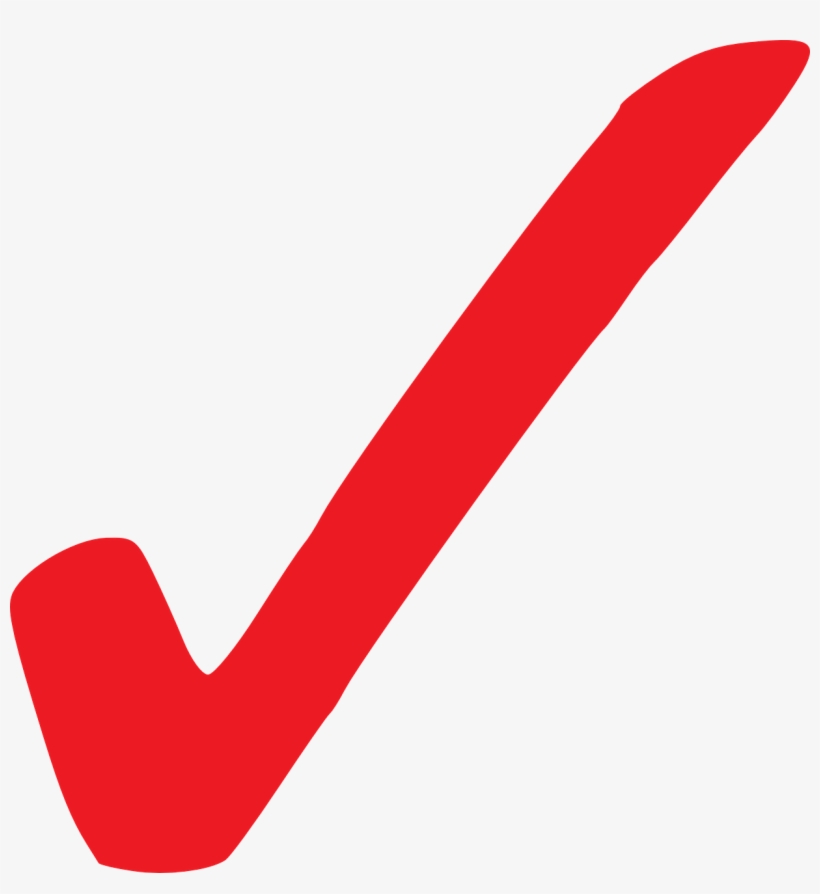 How many accredited investors?
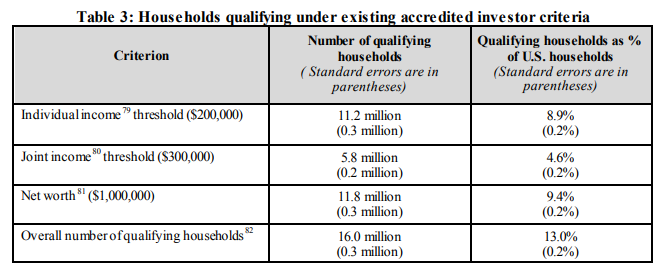 4(a)(2)
Transactions by an issuer not involving any public offering
Sec v. Ralston purina (1953)
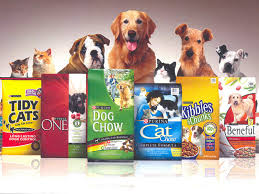 Public offering?
Doran v. petroleum mgmt. corp. (1977)
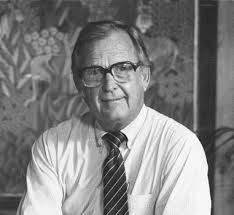 Public offering?
Doran v. petroleum mgmt. corp. (1977)
Public offering?

“Even the offeree-plaintiff's 20-20 vision with respect to the facts underlying the security would not save the exemption if any one of his fellow offerees was in a blind.”
“More specifically, we shall require on remand that the defendants demonstrate that all offerees, whatever their expertise, had available the information a registration statement would have afforded a prospective investor in a public offering. Such a showing is not independently sufficient to establish that the offering qualified for the private placement exemption, but it is necessary to gain the exemption and is to be weighed along with the sophistication and number of the offerees, the number of units offered, and the size and manner of the offering. ”
Securities Regulation
REGULATION D
4(a)(2)
Regulation “d”
Rule 501-506 

Section 3(b)(1):  “small issues authority”
Rule 504

Section 4(a)(2):  “transaction by an issuer not involving a public offering”
Rule 506
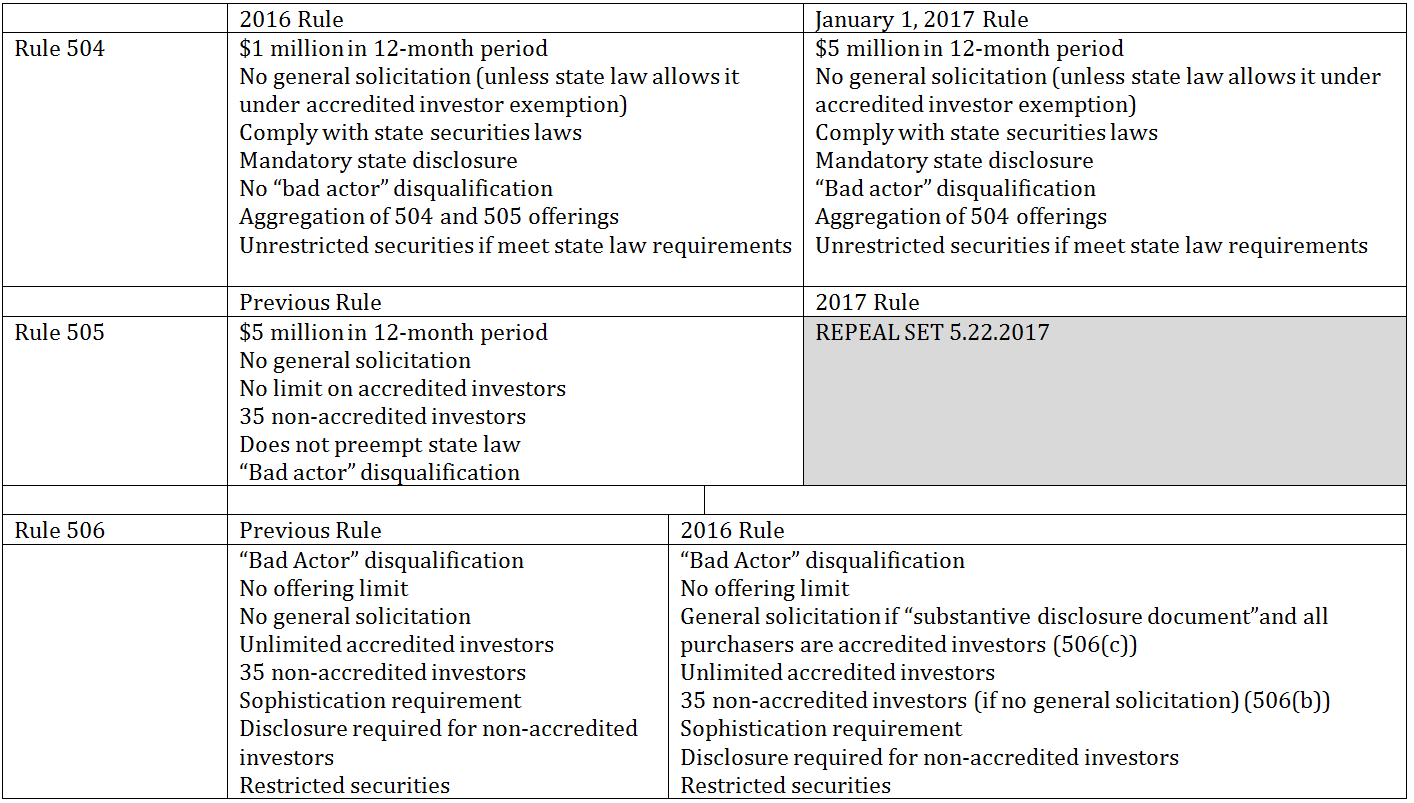 $10
ACCREDITED INVESTOR
Rule 501(a):  accredited investor
Entities with $5M assets (not formed for this purpose)
Individuals with $1M net worth (excluding residence)
Individuals with $200k income/year
Married couples with combined $300k income/year
Entity in which all equity owners are Accredited Investors
New: “professional designations” (Series 7, etc.)
Proposed: “knowledgeable employees” of a private fund
Proposed: “spousal equivalent”
How many accredited investors?
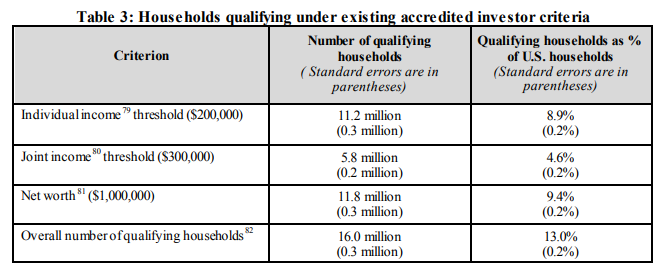 Rule 504
Offering Limit of $5 ($10) million within twelve-month period

No general solicitation (unless state law allows for accredited investors only)
Must comply with state “blue sky” laws
Must provide state required disclosure
If meet state requirements, securities will be “unrestricted”
Must file notice on Form “D”
Rule 506:  Two paths
506(b) – no general solicitation; may have up to 35 unaccredited investors if they are “sophisticated”
506(c) – general solicitation as long as all purchasers are accredited investors

No maximum limit
Shares are “restricted”	
Must file notice on Form “D” (requirement, not a condition)
No “bad actors”
General solicitation
NOT ALLOWED:
Ad, article, notice or other communication published in any newspaper, magazine, or similar media or broadcast over television or radio
Seminar or meeting whose attendees have been invited by any general solicitation or general advertising
FINRA rule 2111 (Suitability)
Broker-dealer has to “have a reasonable basis to believe that a recommended transaction or investment strategy involving a security or securities is suitable for the customer, based on the information obtained through the reasonable diligence of the [firm] or associated person to ascertain the customer’s investment profile.”
Age, other investments, financial situation and needs, tax status, investment objectives, investment experience, investment time horizon, liquidity needs and risk tolerance.
2019
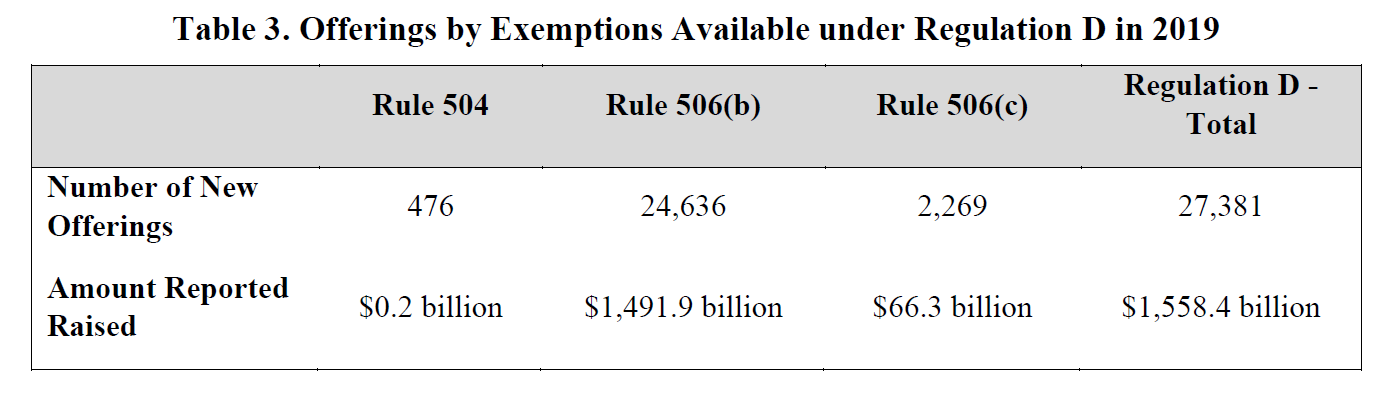 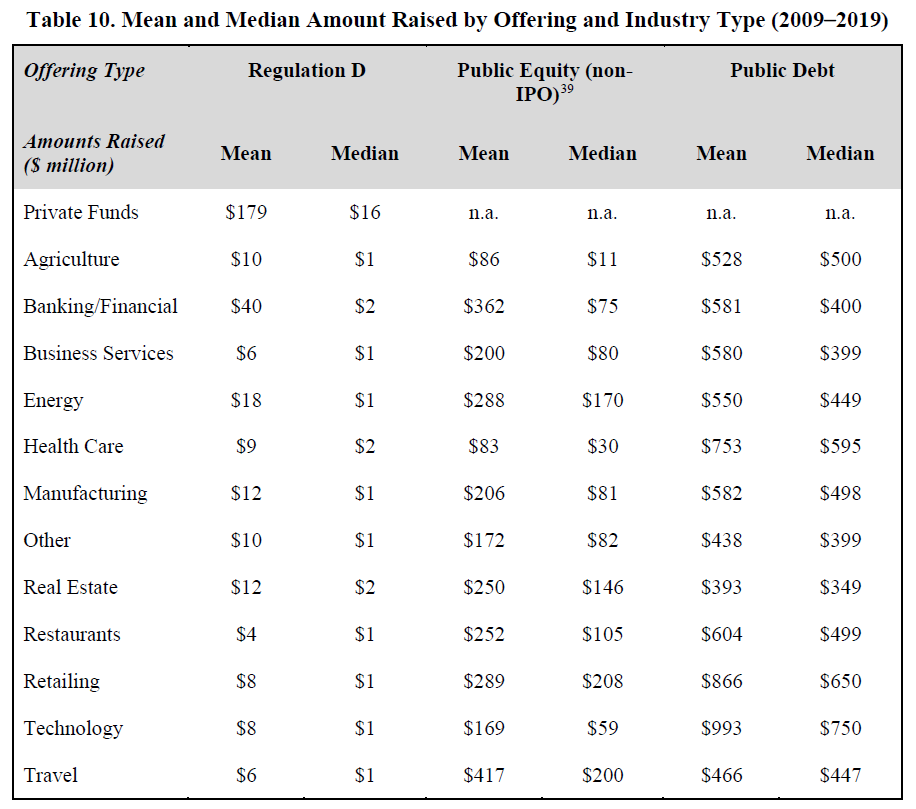 In re kenman corp.
25 limited partners
$280k
39 limited partners
$875k
Kenman
Kenman
Orem DQ Assoc.
Missiondale Palms Assoc.
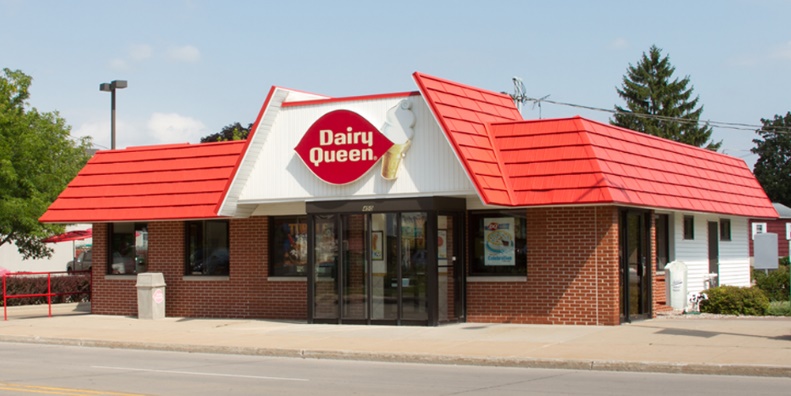 In re kenman corp.
25 limited partners
$280k
39 limited partners
$875k
Kenman
Kenman
Form D
Orem DQ Assoc.
Missiondale Palms Assoc.
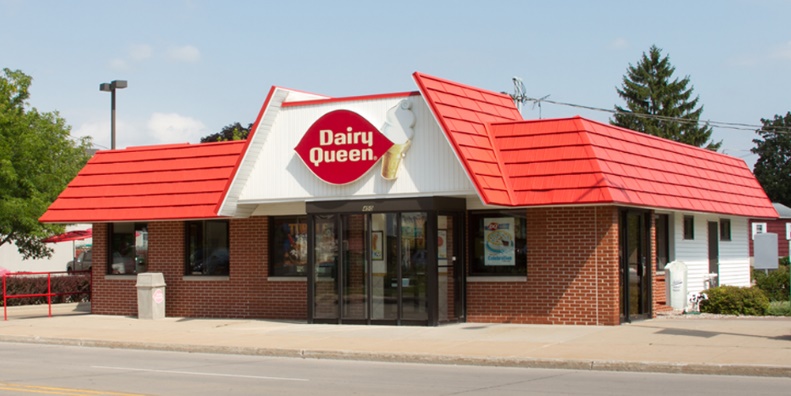 Footnote 6
In determining what constitutes a general solicitation, the Commission’s Division of Corporation Finance has underscored the existence and substance of pre-existing relationships between the issuer and those being solicited.
No-Action Letter
Not general solicitation to offer to 330 persons with whom the general partner has a pre-existing relationship and for whom the general partner has determined suitability/sophistication requirements.

General solicitation for officer/insurance broker to send to 600 persons with whom he had a preexisting relationship.
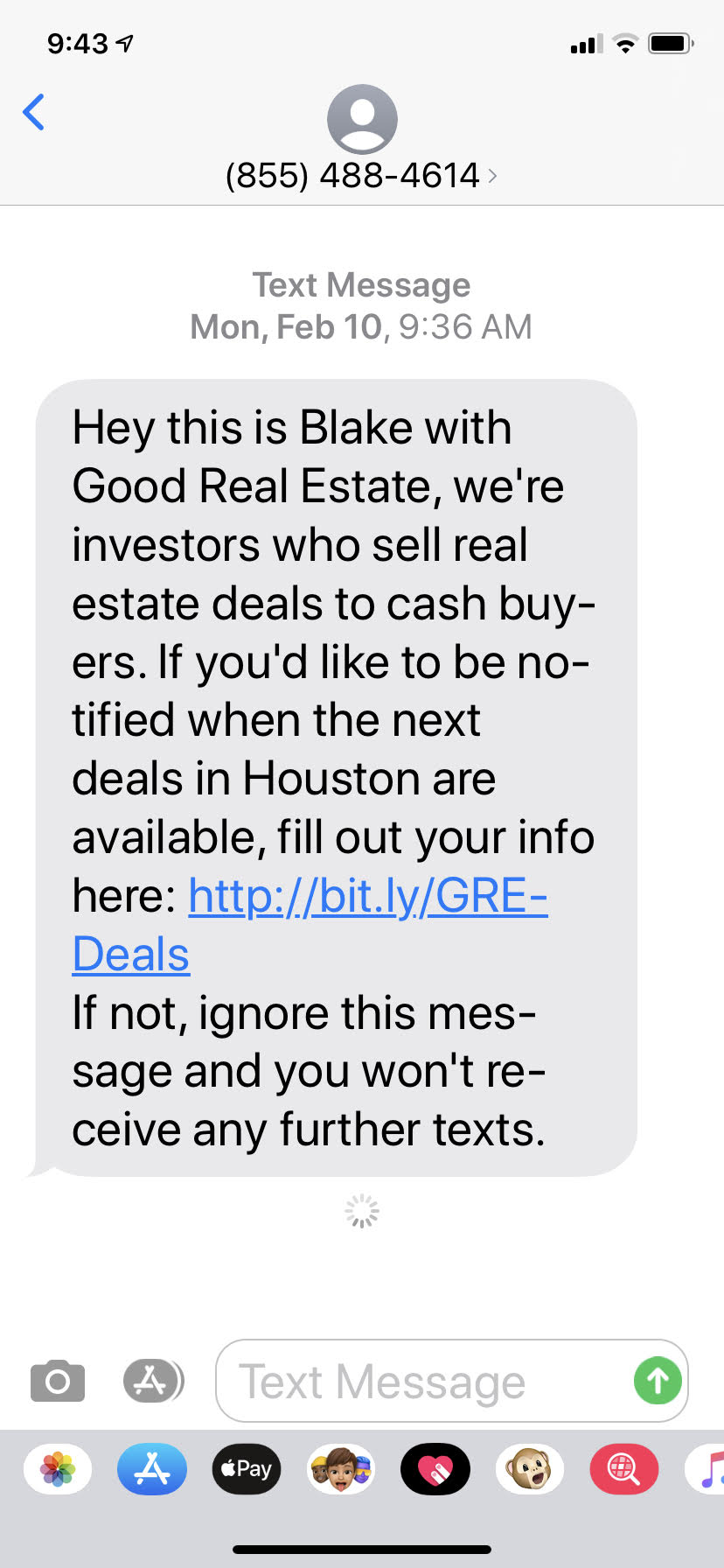 Disclosure
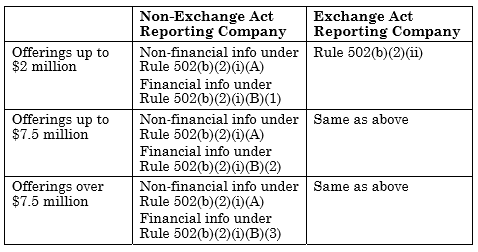 Two sets of problems
Needs large amount of capital, but doesn’t want the costs of an IPO
Wants to sell to strangers, wants unrestricted shares


Needs small amount of capital and does not have access to venture capital
Very early stage company
Solution?
April 5, 2012 – Jumpstart Our Business Start-ups Act


Amendments to Regulation A (Regulation A+)


Title III – Capital Raising Online While Deterring Fraud and Unethical Non-Disclosure Act
Section 3(b)(2):  “Additional Issues”
3(b)(1):  Rule 504 (under $5M) ($10M)

3(b)(2): Regulation A (under $50M) ($75M)
Regulation A+
Section 3(b)(2):  “Additional Issues”
Two Tiers: 
$20M (Tier 1) $50M (Tier 2) ($75M)
Tier 2 has ongoing reporting
Mini IPO registration
Costs are much lower than IPO
Regulation “A”:  Rules 251 – 263
Ineligible: Reporting companies; blank check companies; issuers of oil & gas/mineral rights; bad actor
limitations
$20/$50M in twelve-month period

Secondary Sales:
Affiliates may only sell $6M in the Tier 1 offering or $15M in the Tier 2 offering
All sellers other than issuer – 30% of a Reg A offering

Investment Limitations:  Tier 2 AND not listed on a national exchange after offering
Individual Unaccredited Investors are limited to no more than 10% of the greater of annual income or net worth
Institutional Unaccredited Investors are limited to 10% of the greater of annual revenue or net assets
Reporting requirements
Tier 1 must file Exit Report
Form 1-Z


Tier 2 has ongoing reporting (annual, semiannual, current); audited financial statements
Forms1-K; 1-SA; 1-U
Tier 2 Issuer may exit ongoing reporting if fewer than 300 shareholders and offering has ended
Must file Exit Report on Form 1-Z
State securities registration
Tier 2 offerings are not required to be registered in each state
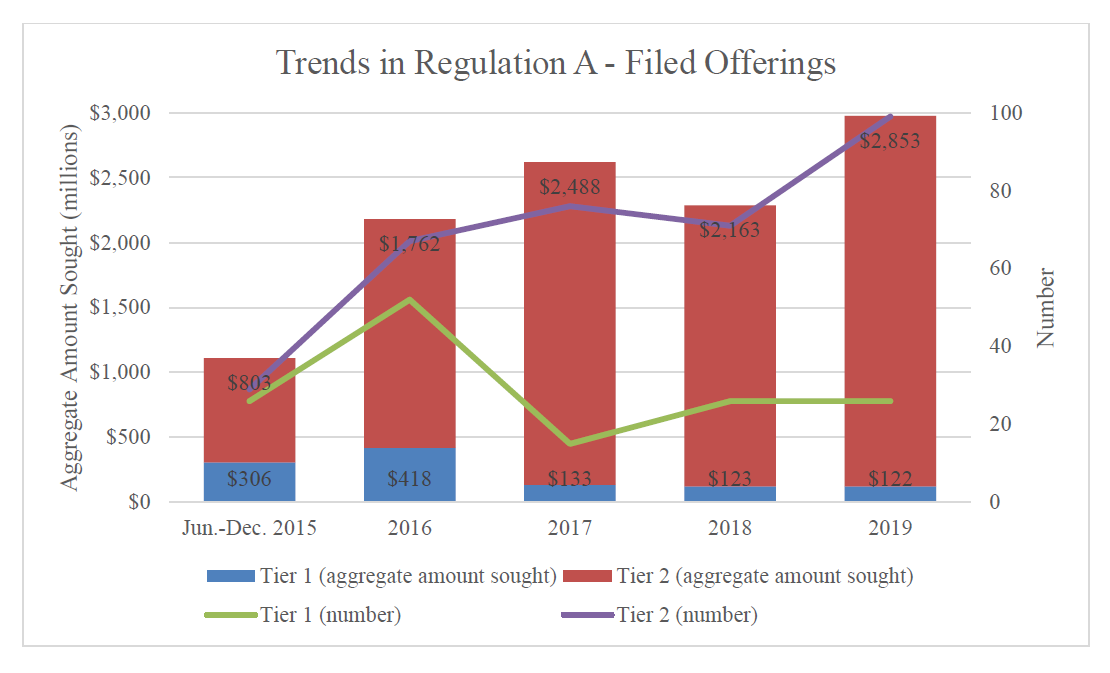 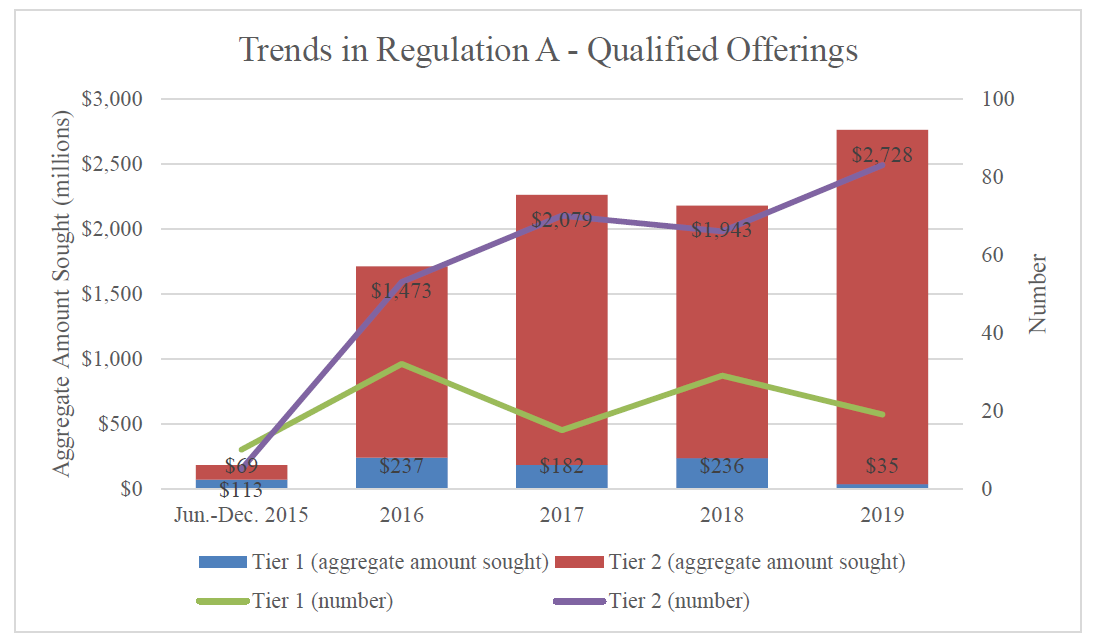 crowdfunding
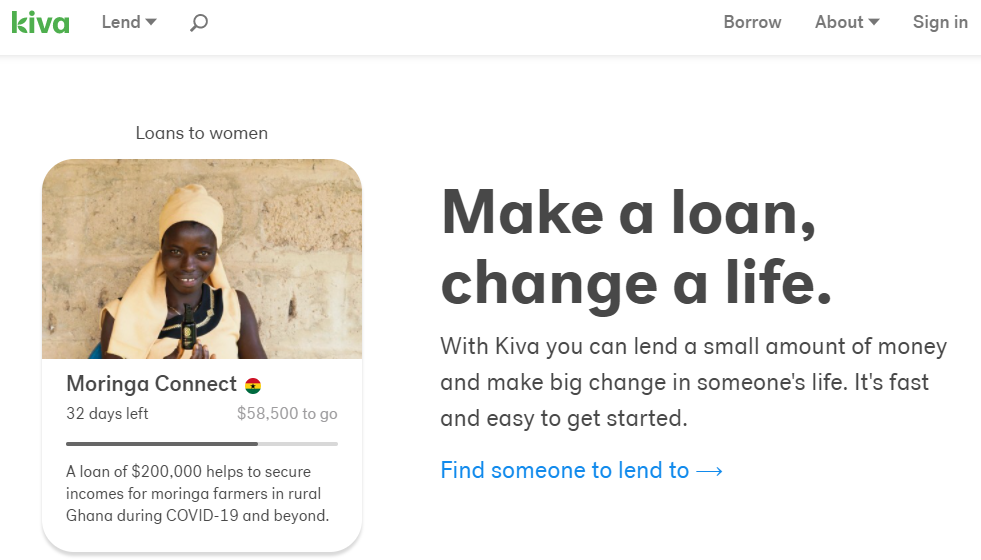 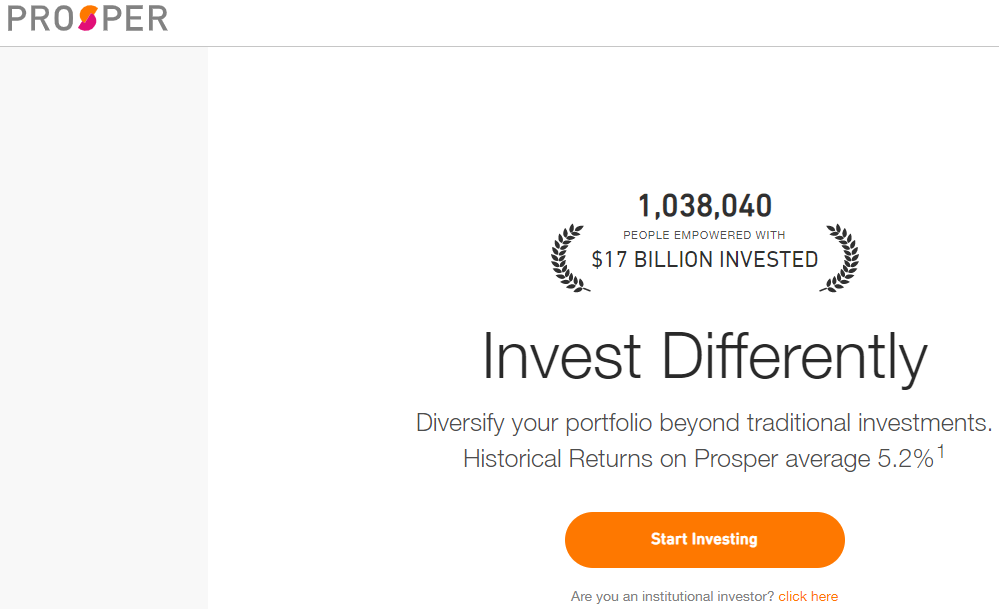 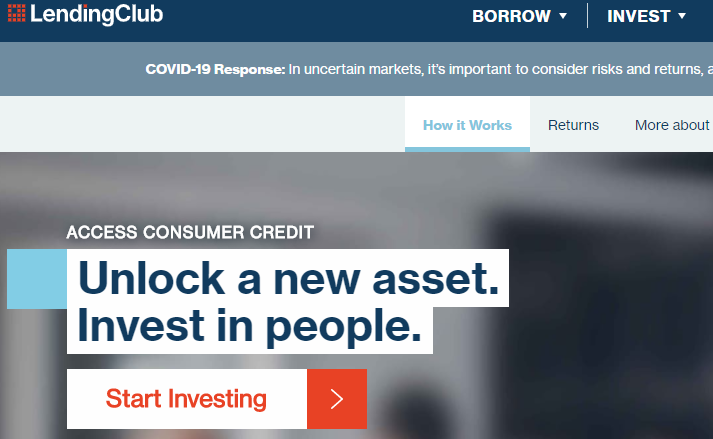 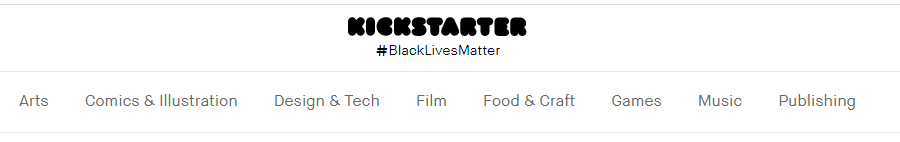 Two theories of crowdfunding
Disintermediation:

Entrepreneurs have access to capital without network of VC firms, underwriters, etc.

Investors have access to start-up opportunities without brokers, placement agents, underwriters
Circa 2012:Five Categories of Crowdfunding
Donor CF
DonorsChoose, Razoo, StartSomeGood
Reward CF
Pre-purchase CF
Kickstarter, Rockethub, Indiegogo
Non interest-bearing loan CF
Kiva
Return CF
ProFounder
Lending Club
Prosper
The Perils of Return pre-2012 Crowdfunding
Securities Act of 1933

3(a)(11) Intrastate?

504?
505?
506?

12(g)(1) – 500 shareholder rule
The Perils of Return pre-2012 Crowdfunding
Securities Act of 1933

3(a)(11) Intrastate?  Offers to out-of-state residents

504?
505?
506?

12(g)(1) – 500 shareholder rule
General Solicitation
Unaccredited Investors
Section 4(a)(6):  crowdfunding
Exempted Transaction (shares are restricted)
Issuer limited to $1,070,000/year
Investors limited to percentage of income/net worth
Transaction must be done through one online platform, either a registered broker-dealer or funding portal
No funds are received by issuer until “target” is reached
Mandatory disclosure on Form C 
Mandatory annual report
All advertising must be done through the portal.
Regulation CF (Rule 100 – 305)
Investor limits
Form “C”
Rule 201 – Disclosure Requirements

Less than $107,000:  Tax return information certified by CEO
$107,000 to $535,000:  Financial statements reviewed by an independent public accountant
$535,000 to $1,070,000:  Financial statements audited by an independent public accountant
PROPOSALS
$5 million
No investor limits for accredited investors
Portals:  Form CFPortal
58 approved crowdfunding portals
Registered with FINRA